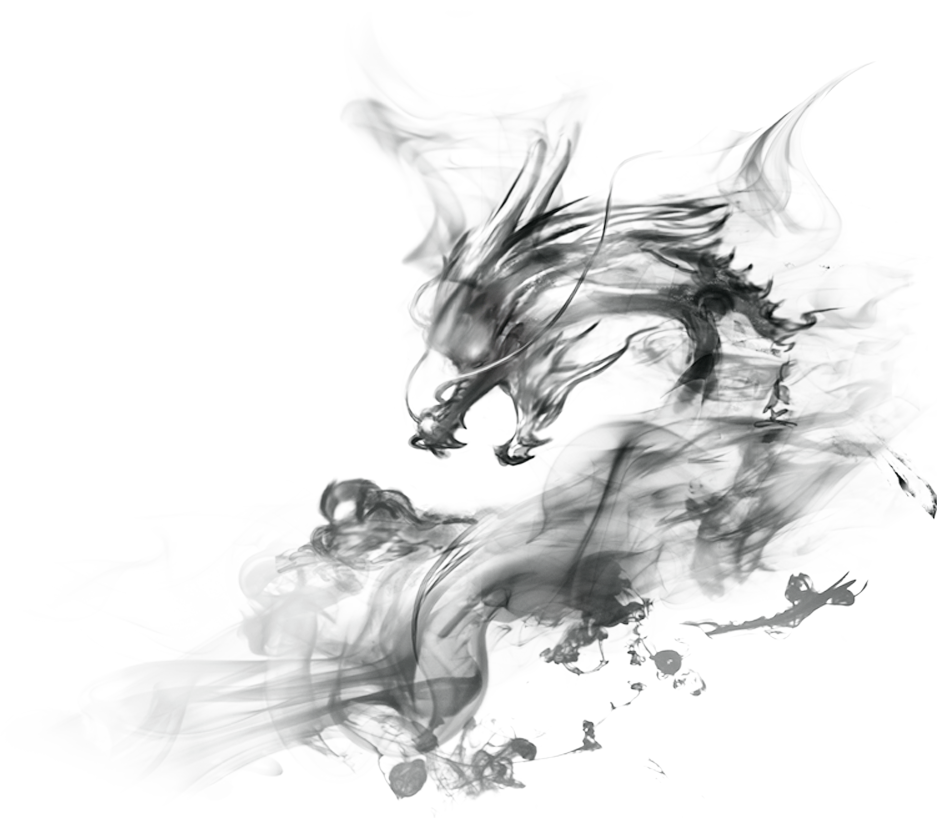 [一带一路]
LA BELT AND ROAD INITIATIVE.
L’ASCESA CINESE COMPORTERA’ UN NUOVO ORDINE MONDIALE?
Enrico Castioni
Napoli 28 settembre 2018
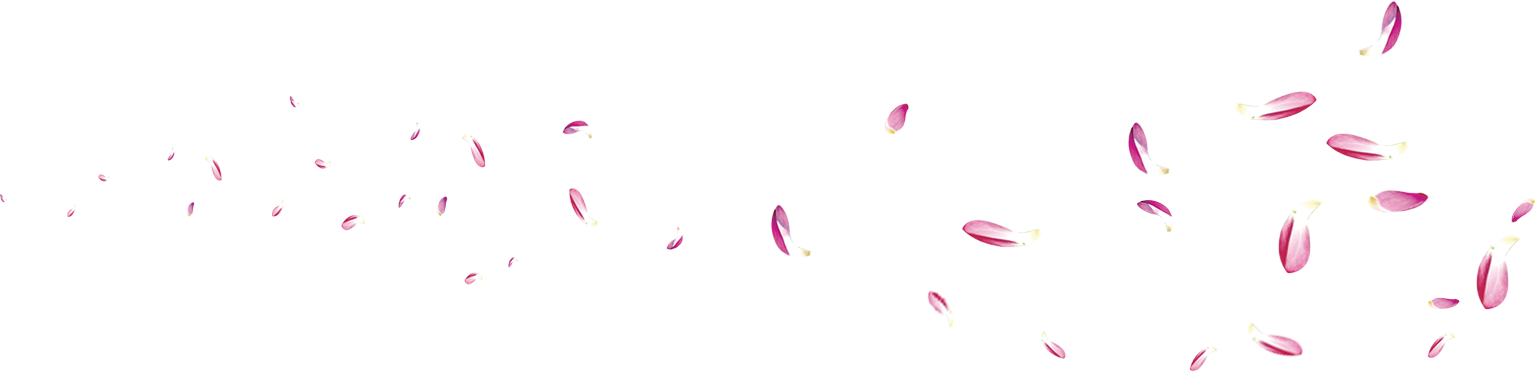 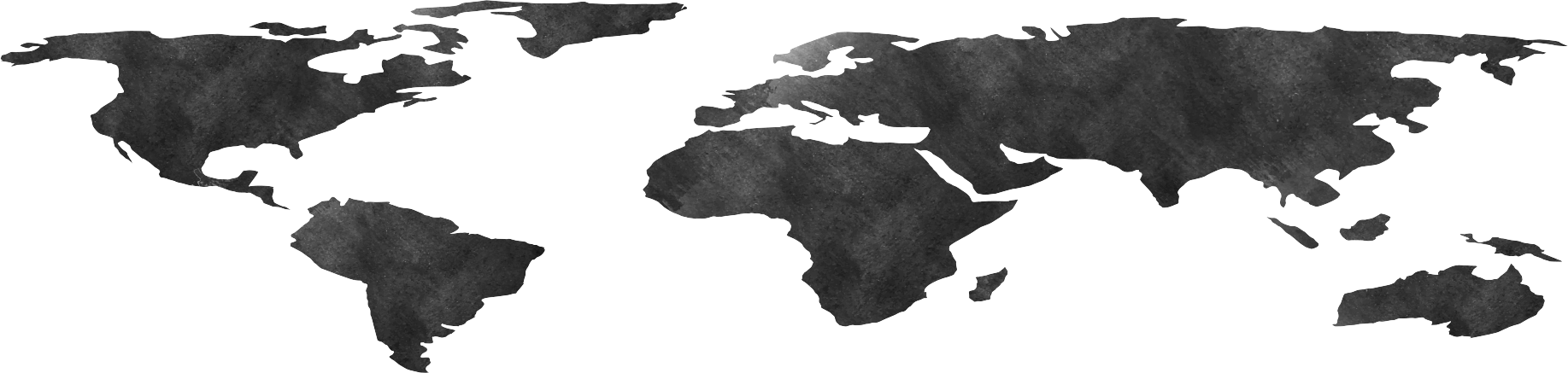 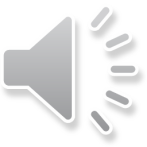 Progetto politica industriale e finanziaria
Creazione rete infrastrutture e logistica transnazionale eurasiatica
64 paesi (9 membri UE – no Italia)
一带一路The Belt and Road Initiative
[一带一路]
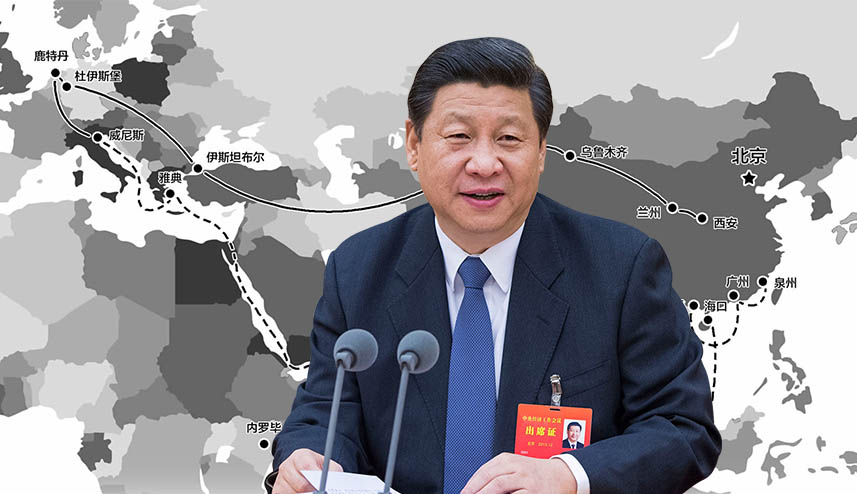 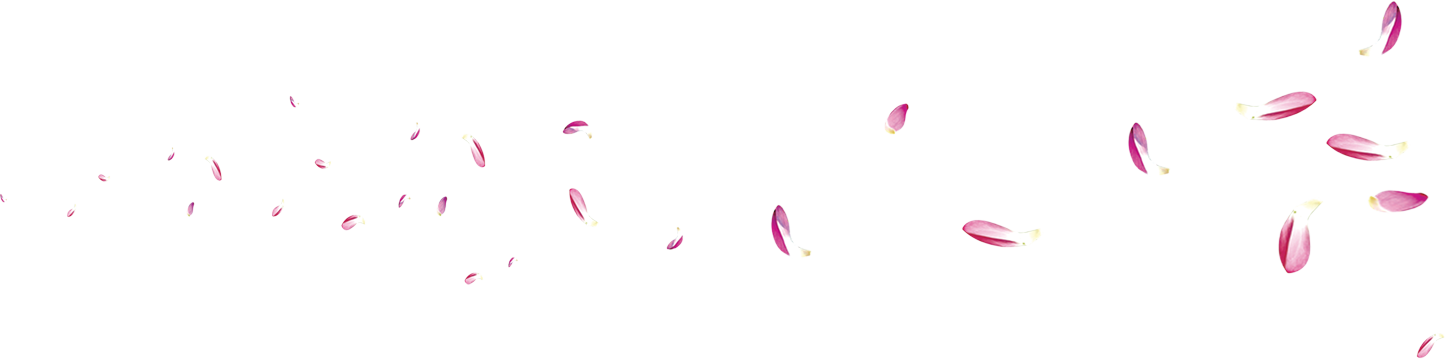 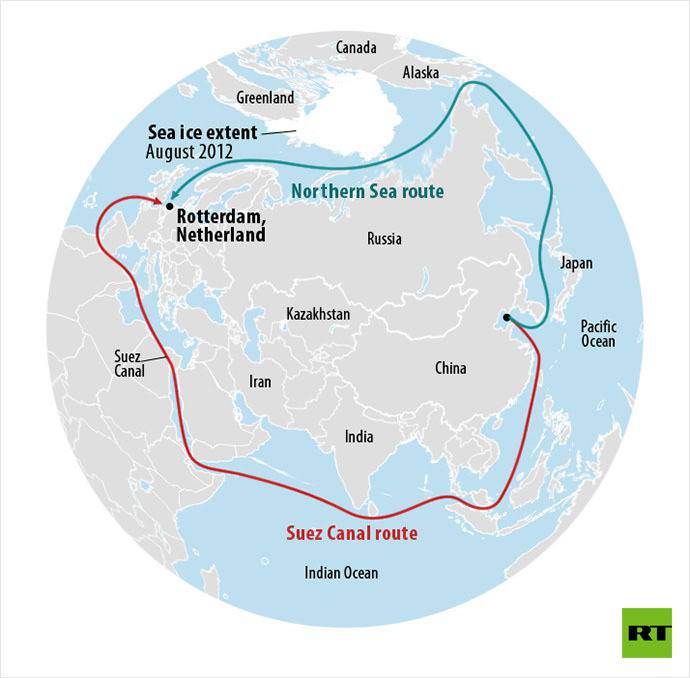 一带一路 共建繁荣
Belt and Road
Direttrici:
TERRESTRE : Silk Road Economic Belt
MARITTIMA:   - Maritime Silk Road
                           - Northern Sea Route (artica – 2018)
Nuove
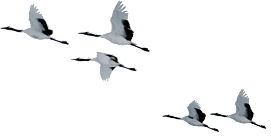 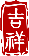 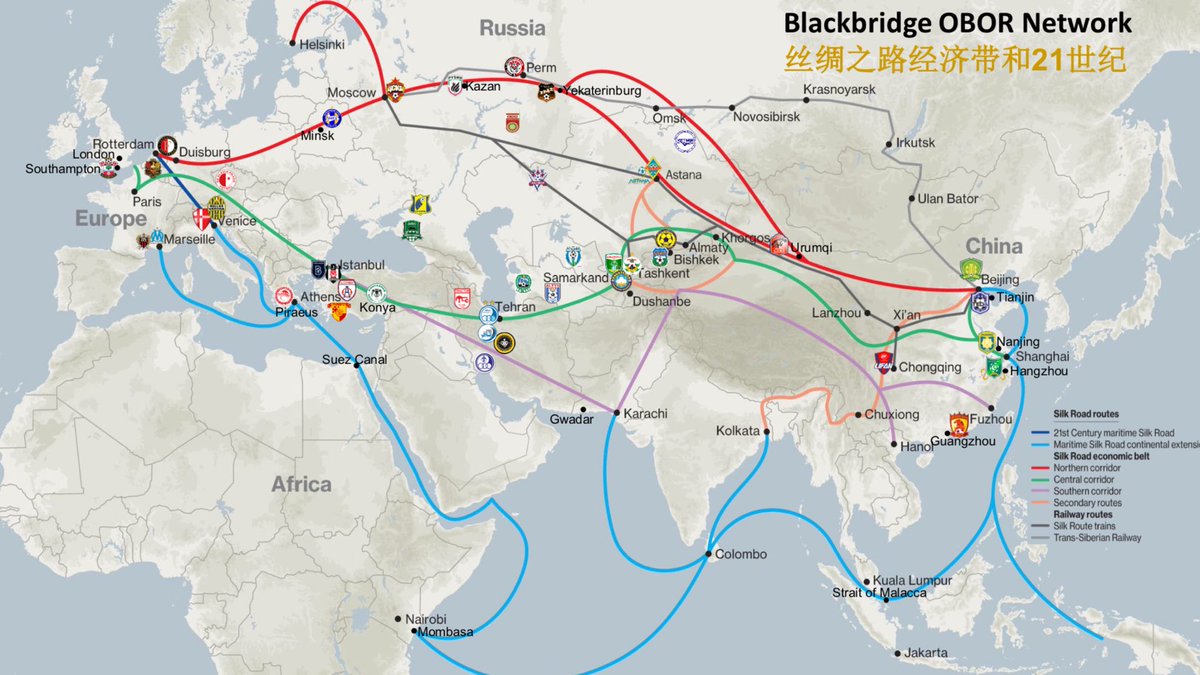 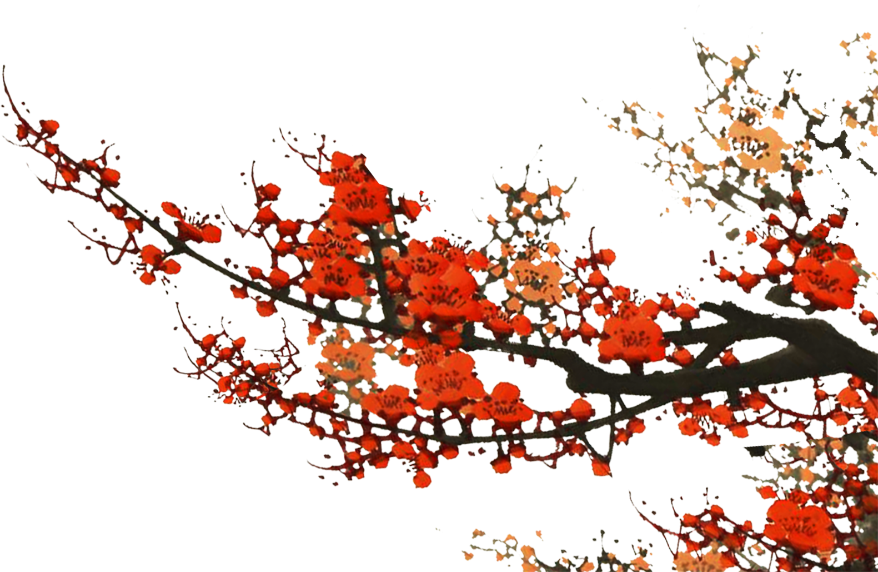 一带一路The Belt and Road Initiative
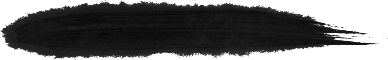 Leva finanziaria
SILK ROAD FUND   (40 B$)
China Investment Corporation
Export and Import Bank
China Development Bank

ASIAN INFRASTUCTURE INVESTMENT BANK  (100 B$)
Multilaterale a guida cinese
70 paesi  (incl. ITALIA - 2016)
Cofinanziamento (World Bank, Asian Development Bank, European Bank)
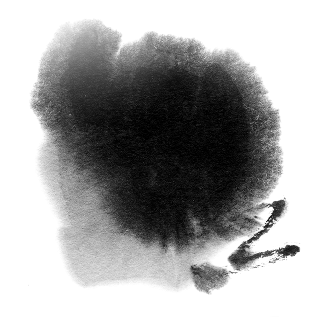 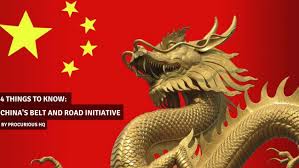 一带一路The Belt and Road Initiative
BRI – Interesse domestico cinese
BRI – Implicazioni esterne
一带一路The Belt and Road Initiative
A
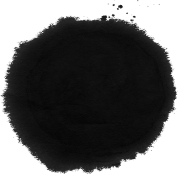 Il luogo in cui la BRI intreccia le ambizioni strategiche cinesi con maggior forza è certamente l’Asia centrale.
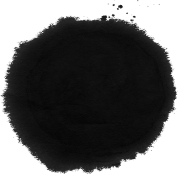 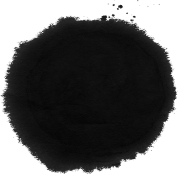 B
C
La centralità strategica di quest’area deriva dal fatto che essa rappresenta un corridoio per gli approvvigionamenti energetici che costituiscono un elemento fondamentale della sicurezza nazionale.
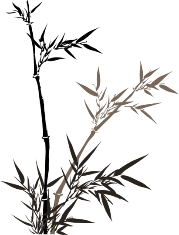 Negli ultimi anni, Pechino ha adottato una strategia di penetrazione delle sue compagnie petrolifere nella regione, con il risultato che oggi Kazakistan, Uzbekistan e Iran sono tra i più importanti fornitori di petrolio e idrocarburi della Cina.
Rapporti con il Pakistan
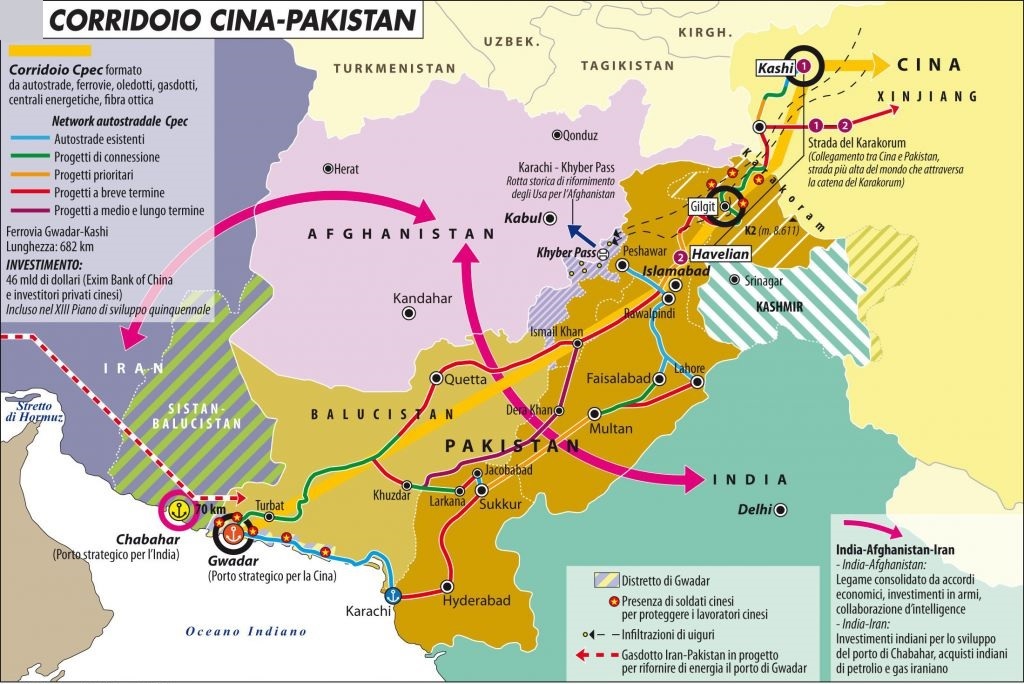 l’Iran è centrale per capire il ruolo determinante della Cina in tutto il Medio Oriente: le riserve iraniane di petrolio sono le quarte al mondo, quelle di gas naturale le seconde.

L'Iran è un punto strategico per la coesione della BRI via terra, in quanto punto di connessione con la Russia e l’Europa.

Nuovo collegamento ferroviario (Transnational Rail Corridor), unisce l'Iran al Kazakhistan attraverso il Turkmenistan e la frontiera con la Cina, lungo 908 chilometri,  riunisce tutti i porti e i terminali chiave dell'intera regione del Mar Caspio.
Iran
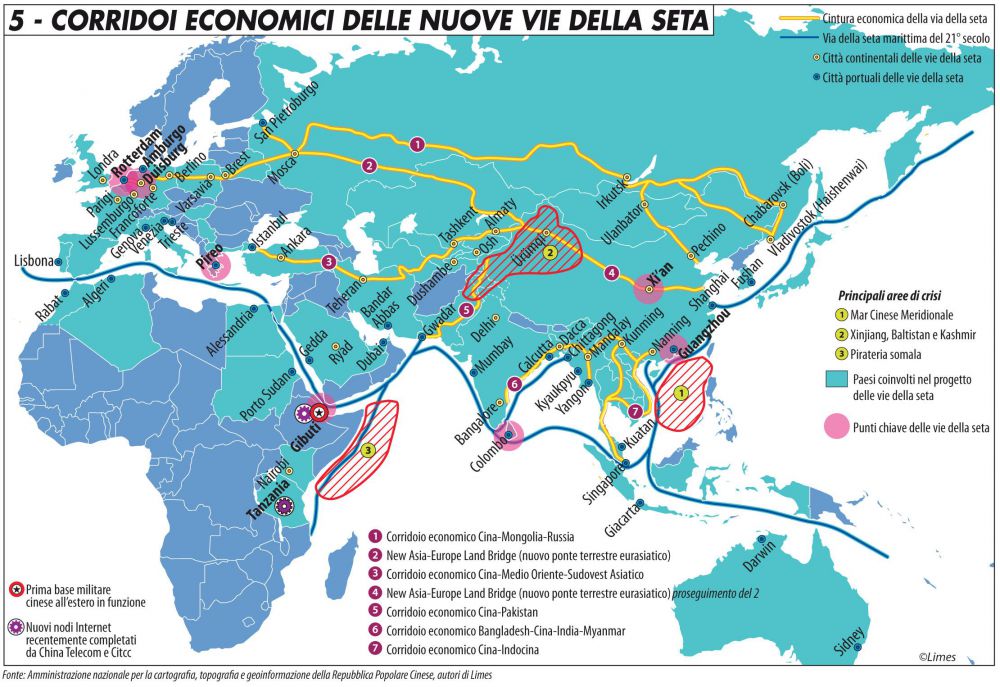 1
2
3
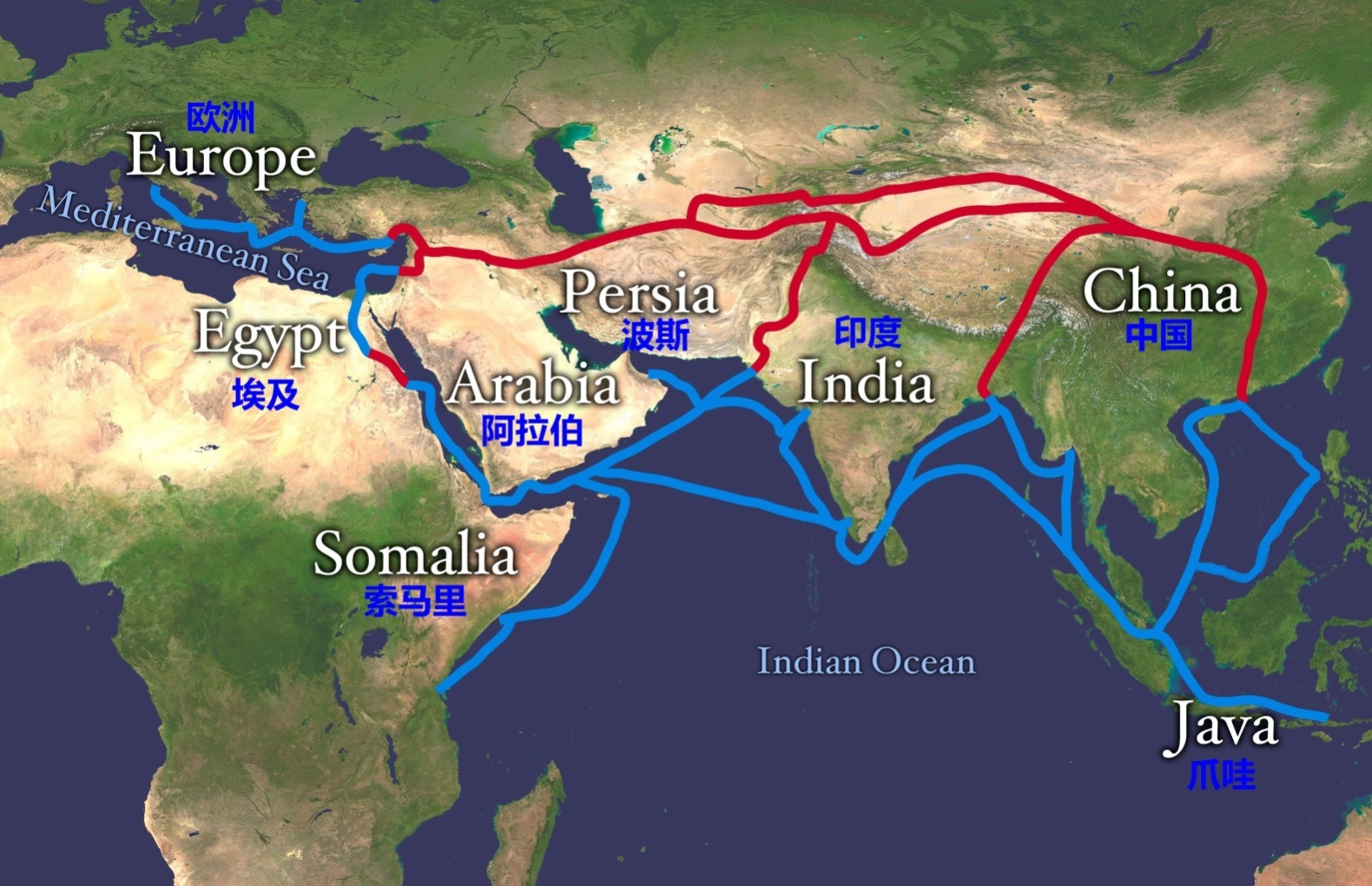 Medio Oriente
La Cina ha cercato di promuovere sempre più intense relazioni economiche con la Regione, cercando di non limitarle al solo approvvigionamento energetico

La Cina e i paesi arabi adottano il modello di cooperazione che è stato efficacemente sintetizzato con la formula “1+2+3”, i tre pilastri dell’azione cinese in Medio Oriente
l’energia nucleare, l’industria aereospaziale e la ricerca di nuove fonti energetiche
cooperazione energetica
la costruzione di infrastrutture e gli investimenti come facilitatori del primo punto
Turchia
Gioca un ruolo fondamentale. Collocata tra Oriente ed Occidente. Insieme all’Iran costituisce il nodo terrestre della rete BRI, che giunge a Mosca, per poi raggiungere i mercati di sbocco tedeschi, olandesi, italiani, ecc.

La sfida per la Turchia è quella di trasformare i vantaggi geografici in crescita economica. 

La posizione geografica conferisce alla Turchia un peso decisivo nella strategia cinese
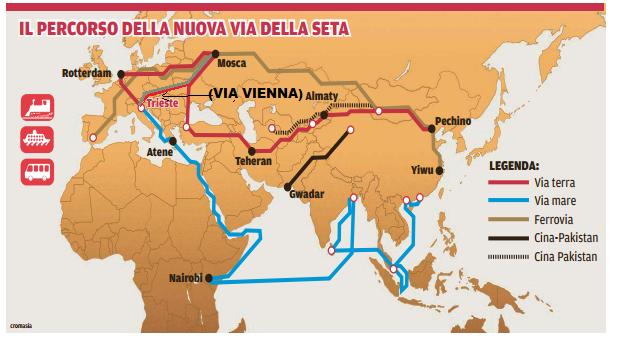 Regione fondamentale in quanto punto terminale di transito prima di raggiungere la terra e poi proseguire verso Nord.

La quantità di petrolio e gas naturale prodotti in Nord Africa e Medio Oriente assorbita dal mercato cinese è diventata una porzione sempre più ampia delle esportazioni di quei paesi, ponendo con forza il tema della sempre maggiore interdipendenza fra Cina ed i provider energetici del Mediterraneo. 

I vettori della nuova rilevanza strategica del Mediterraneo sono il gigantismo navale, l’ampliamento del Canale di Suez e le alleanze tra le grandi imprese marittime. Si configura quale nodo finale della BRI.
Mediterraneo
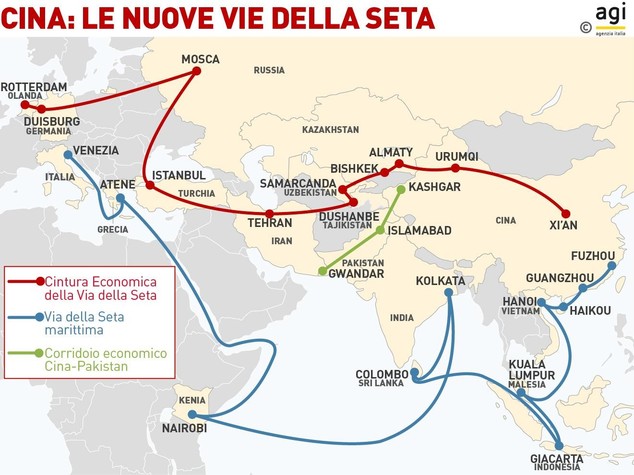 Globalismo Sino-centrico?
La struttura dell’economia cinese sta mutando in modo repentino il proprio orientamento da Paese prevalentemente incentrato sulle esportazioni, a Paese importatore.
La trasformazione della struttura interna dei consumi, e delle importazioni, restituiscono l’immagine di un Paese che è oramai diventato un polo di attrazione dei flussi economici e commerciali.
La BRI è quindi il primo vero e proprio progetto a carattere globale della dirigenza cinese, basato essenzialmente sulla cooperazione economica ma che non trascura importanti progetti di cooperazione in ambito culturale.
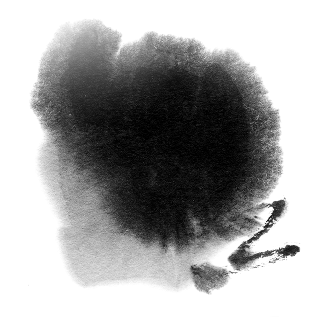 Preservare la stabilità internazionale in modo da proseguire nella "pacifica ascesa"
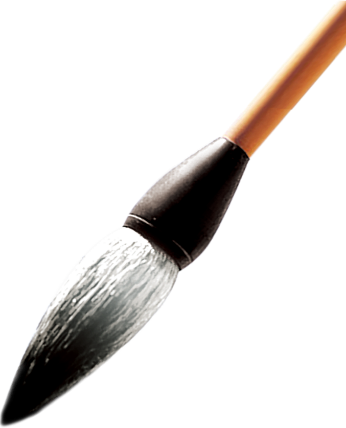 Nuovo Ordine Mondiale

Approccio liberal (Fukuyama)
Approccio realista (Huntington)
Approccio economico funzionale (Parag Khanna)
Approccio razionale (Kissinger)
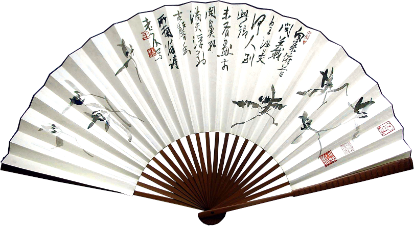 世界秩序
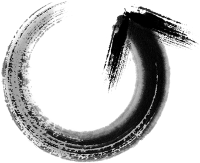 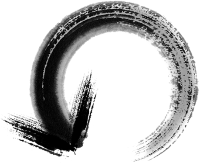 Cina
USA
中国
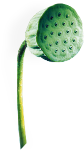 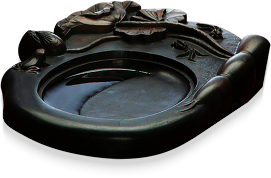 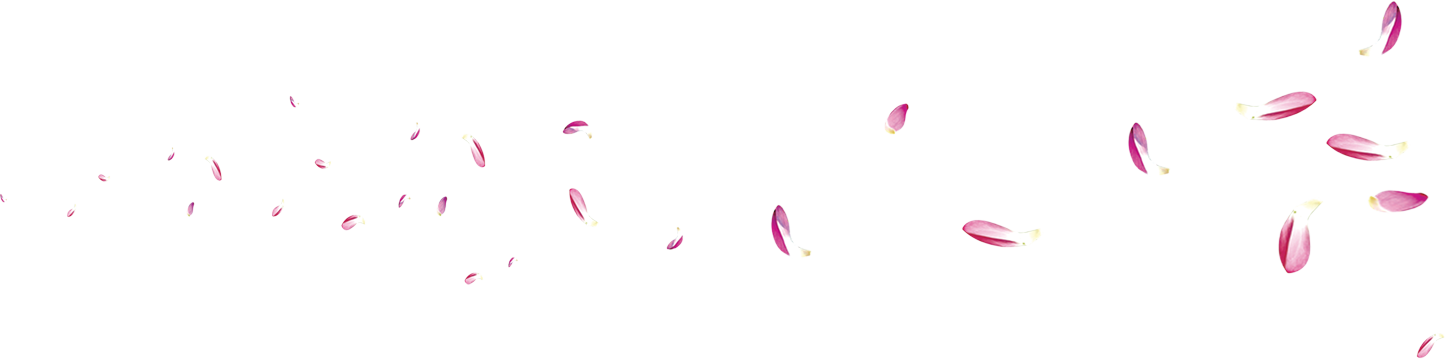 一带一路The Belt and Road Initiative
關係管理
DIALOGO
【      】
【      】
【      】
三
兩
—
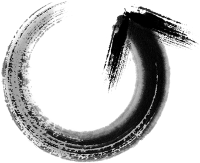 GOVERNANCE DELLE RELAZIONI
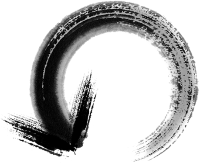 Economico
Tra popoli
Politico
Cina
UE
【一带一路】
Belt and Road
一带一路The Belt and Road Initiative
Impatti in ambito UE
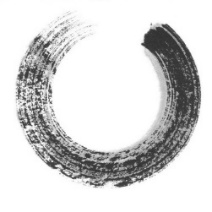 1
Geografico
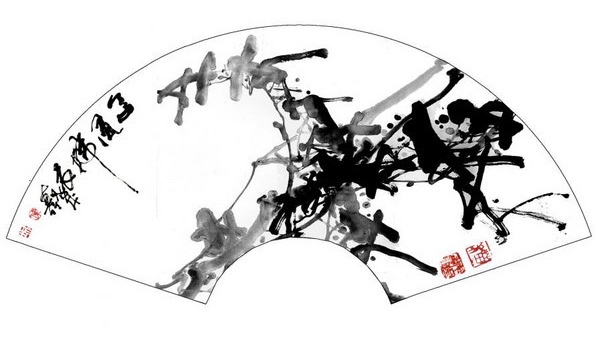 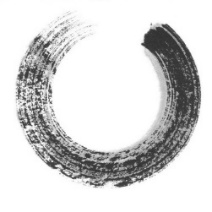 2
Istituzionale
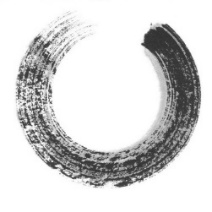 3
Politico
一带一路The Belt and Road Initiative
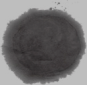 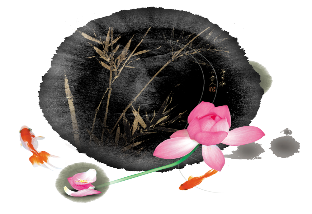 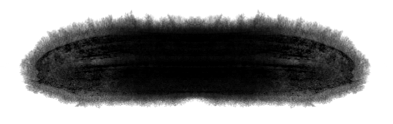 Limite
Egemonia USA nel Pacifico
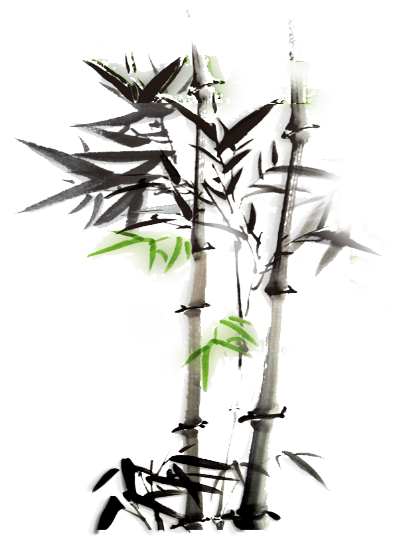 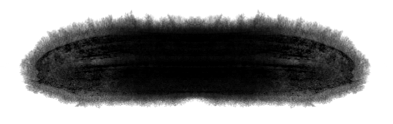 Carattere
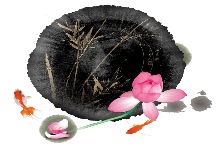 Flessibile, dinamica, pragmatica ed assertiva in politica estera
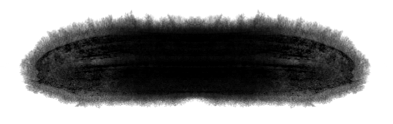 Ambizioni
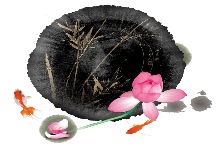 La Cina è ora desiderosa di affermarsi come leader in Asia
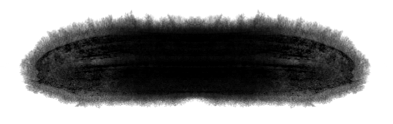 Tradizioni
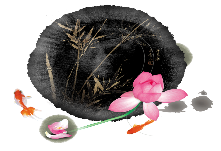 La Cina è un paese che ha da tempo definito in modo chiaro la propria identità spaziale e culturale
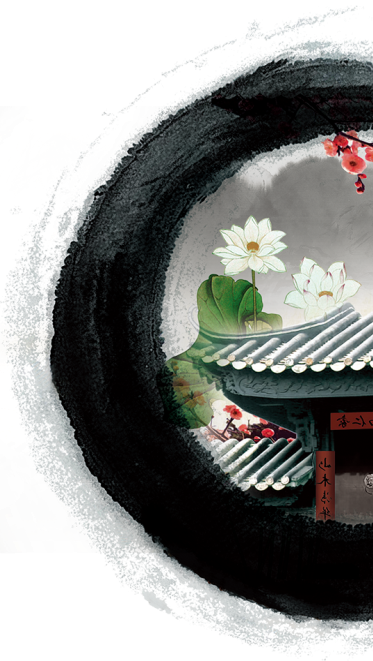 一带一路The Belt and Road Initiative
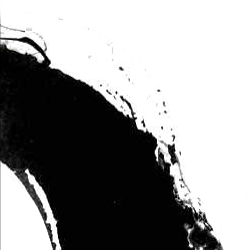 Ordine mondiale con caratteristiche cinesi
Globalizzazione
La Cina ha interesse ad alimentare la globalizzazione economica nel rispetto delle sovranità nazionali
Multipolarismo
Volontà di accentuare il multipolarismo per bilanciare il potere degli USA grazie al rafforzamento della posizione cinese nel Sud-Est Asiatico
Equilibrio
Combinazione tra potere e consenso. Predilezione per l’uso del soft power.
Conclusioni
La Cina appare interessata al consolidamento della sovranità nella propria area di influenza, già oggi caratterizzata da sinocentrismo economico, ed all’instaurazione di ambiti di cooperazione funzionali con le “zone” esterne, segnatamente con l’Eurasia e l’America settentrionale e meridionale.
Per quanto attiene l’occidente, l’atteggiamento complessivo che dovrà tenere nei confronti della Cina avrà profonde implicazioni sia per la Cina che per il mondo intero.
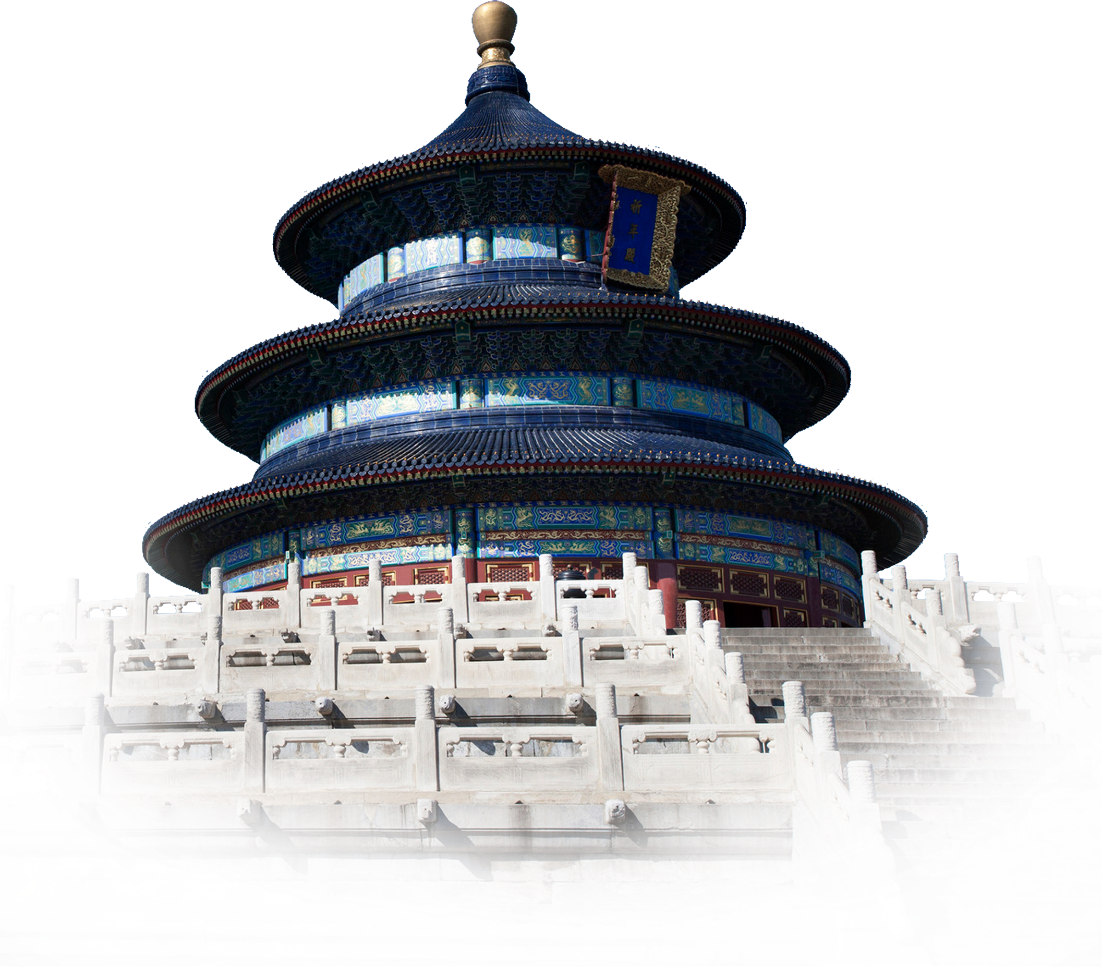 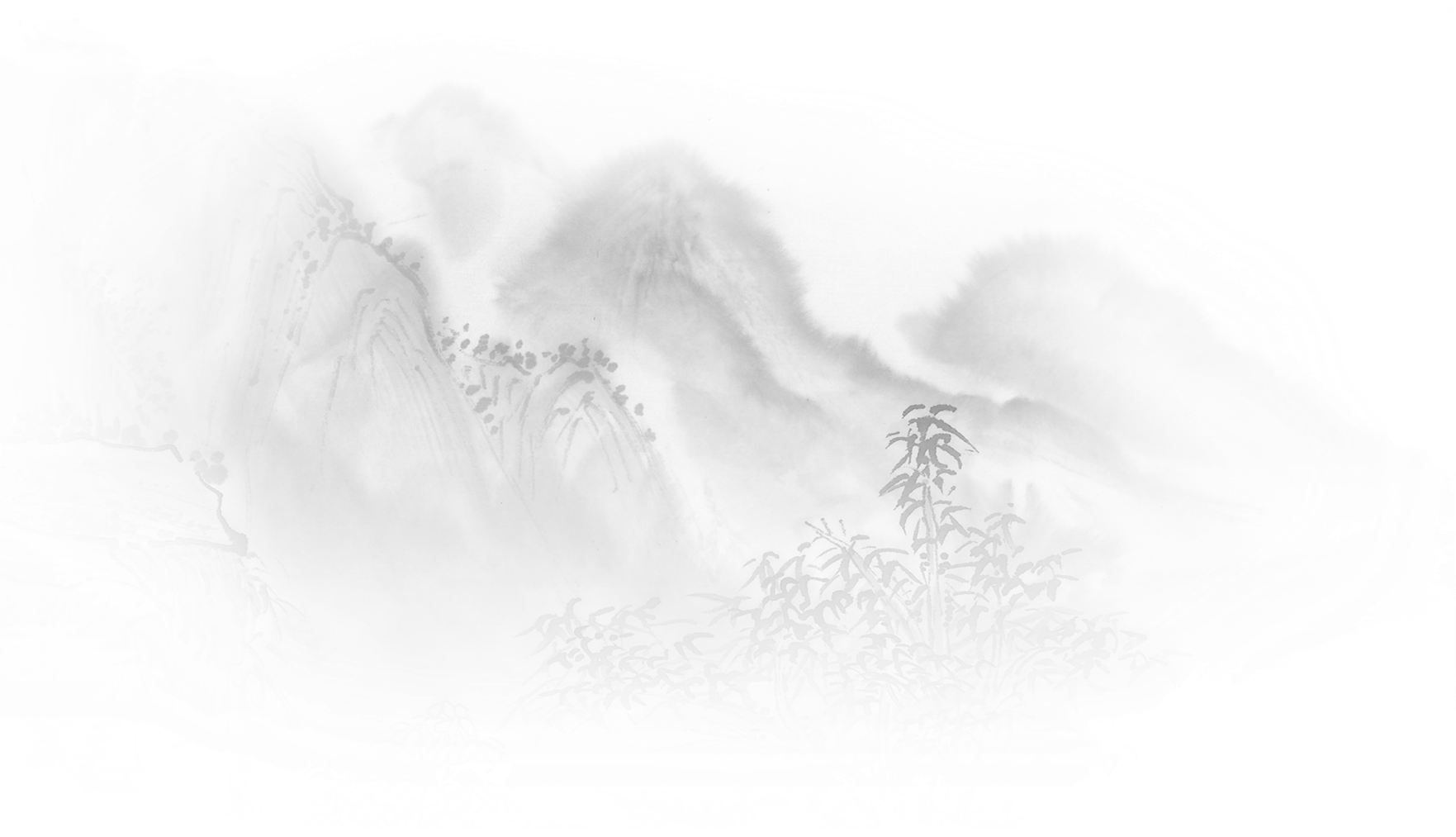 e7d195523061f1c01ef2b70529884c179423570dbaad84926380ABC1F97BAEF0C8FC051856578EAB7874501A1FFE158C4981707381814BCC4D9A8E3554438DEE4FBCF5A5B4D2A8B0989AB57E8BAC65EB0B6D2A388667319150DE47EF93B3ECAF9E6FD0B40031AEBDA6178BACFD9EB9FA877B4E1D7577BD97B78340E5A9A5692B20D70F0603BE6E75
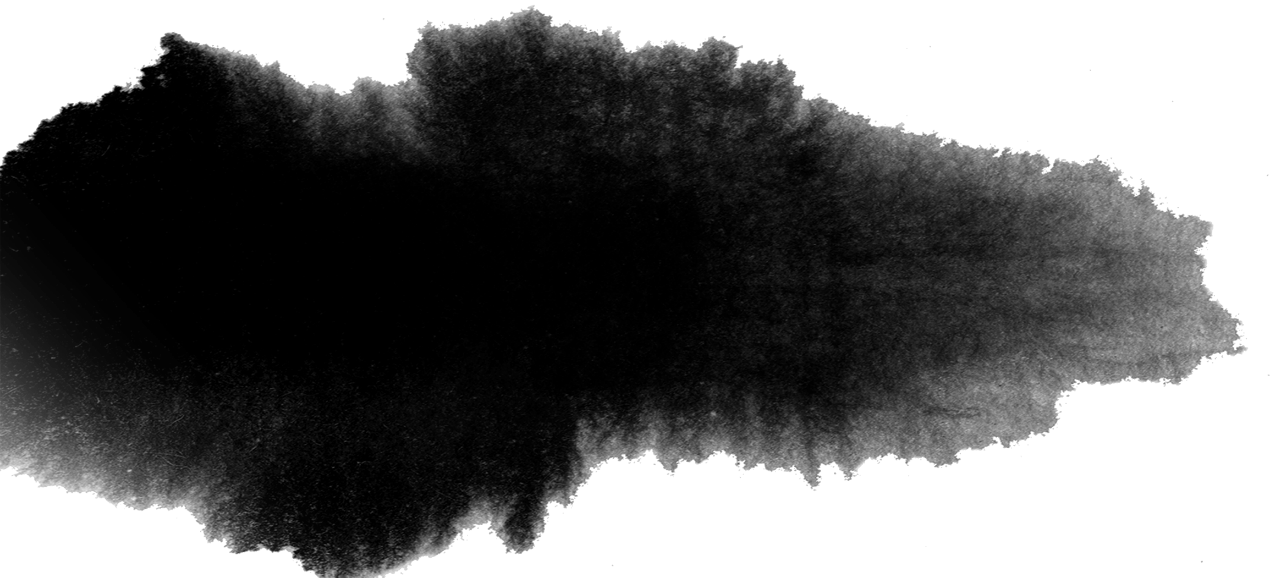 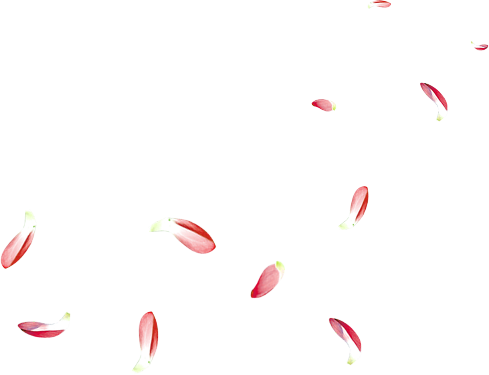 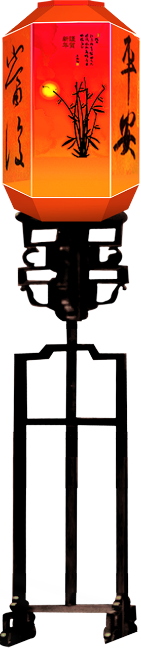 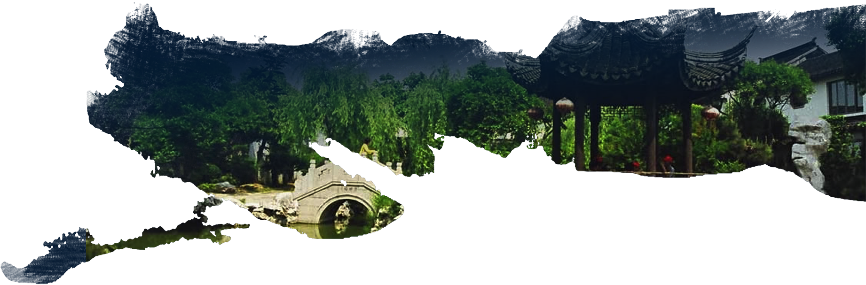 1
2
3
一带一路The Belt and Road Initiative
Il tema fondamentale per gli anni a venire sarà costituto da come la Cina saprà combinare cooperazione e ambizione con gli Stati Uniti, l’Europa e la Russia, e in che modo intenderà confrontarsi con il sistema internazionale e con i suoi attori principali,
L’occidente dovrà scegliere sulla base della propria civiltà, da quale parte della propria tradizione attingere per confrontarsi con l’ascesa cinese e concorrere a plasmare, eventualmente, un nuovo ordine mondiale.
Se è vero che la tradizione culturale sinica è fondamentale per comprendere il modo in cui essa guarda e agisce nel mondo, è altrettanto vero che anche l’occidente è anch’esso espressione di una grande civiltà.
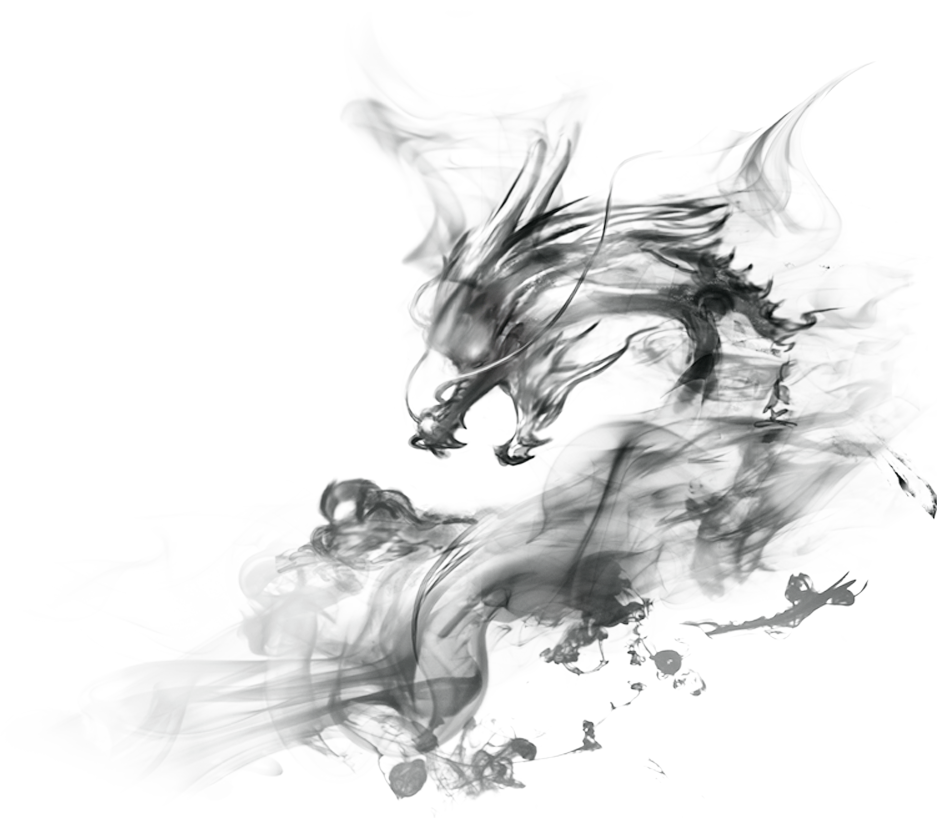 Ecco come bisogna essere! Bisogna essere come l’acqua. Niente ostacoli – essa scorre. Trova una diga, allora si ferma. La diga si spezza, scorre di nuovo. In un recipiente quadrato, è quadrata. In uno tondo, è rotonda. Ecco perché è più indispensabile di ogni altra cosa. Niente esiste al mondo più adattabile dell’acqua. E tuttavia quando cade sul suolo, persistendo, niente può essere più forte di lei.
Lao Tzu
FINE    結束
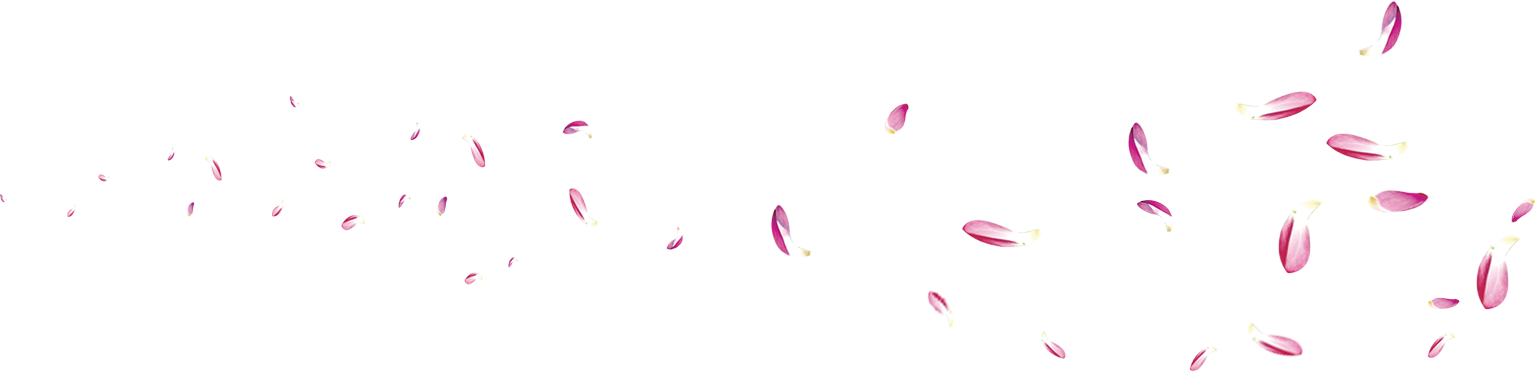 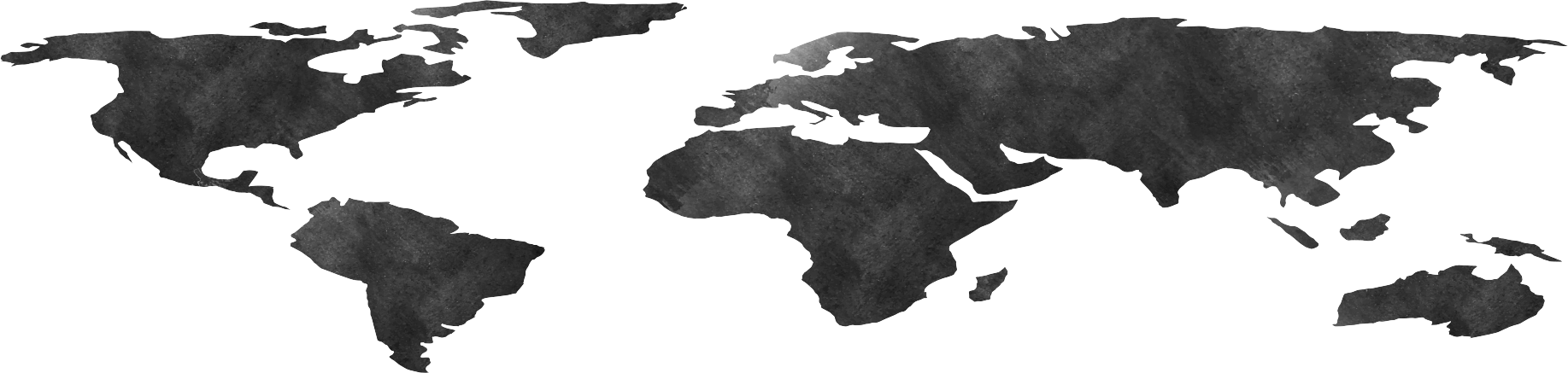